YOUNG LEARNERS` LANGUAGE ACQUISITION AND USE OF APPROPRIATE METHODS
Khulkar Normuminova
Uzbekistan State World Languages University
UZBEKISTAN
Challenges of teaching English for Uzbek young learners and traditional approaches
Similarities of Uzbek and English letter spelling
Confusable sounds
ResearchAge-and-acquisition-inspired teaching methods
Natural Approach
Krashen:”…They should be given opportunity to “pick up” a language, they should not be forced to “study” grammar in the classroom
Total Physical Response
J.Asher:”…in learning their first language, appear to do a lot of listening before they speak, and that their listening is accompanied by physical responses(reaching, grabbing,  moving, looking, and so forth)
Practice
Use of TPR and Natural Approach in the classroom 
Dealing with difficulties and work on common pronunciation mistakes which were made by the learner during the lesson while performing language
Using  TPR and Natural Approach
TPR method
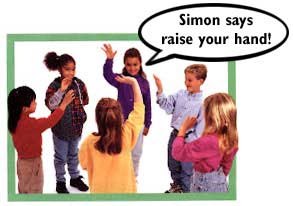 “Listen and do” activities 
“Simon says” activity
Identifying Tenses while listening and imitating actions
Natural Approach
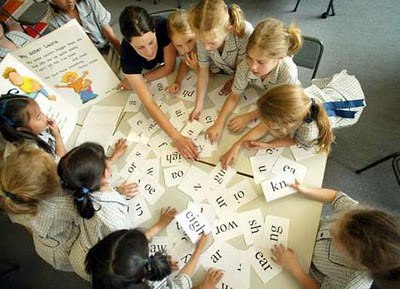 Use of real objects, pictures, visual aids, slides in order to introduce theme
Working with worksheets and project works
Findings
Source of collected data
Difficulties encountered while utilizing Age-and-acquisition-inspired Methods 
Benefits to the learner`s Language Acquisition
Conclusion
Findings from the research
Dealing with encountered problems 
Learners` opinions about the appropriate methods English Language learning process
References
Douglas Brown (2016. 6th edition) Principles of Language Learning and Teaching (pp. 73-75)
Stephen D Krashen (1982) Principles and practice in Second Language Acquisition (pp.137-141)
Stephen D Krashen, Trace D Terrell (1995) The Natural Approach Language Acquisition in the classroom (pp.57-59)
David Birdsong (2009) Age and state of second language acquisition (http://scholar.google.com)
http://goo.gl/images/eUhoHb
http://goo.gl.images/pCX3F6